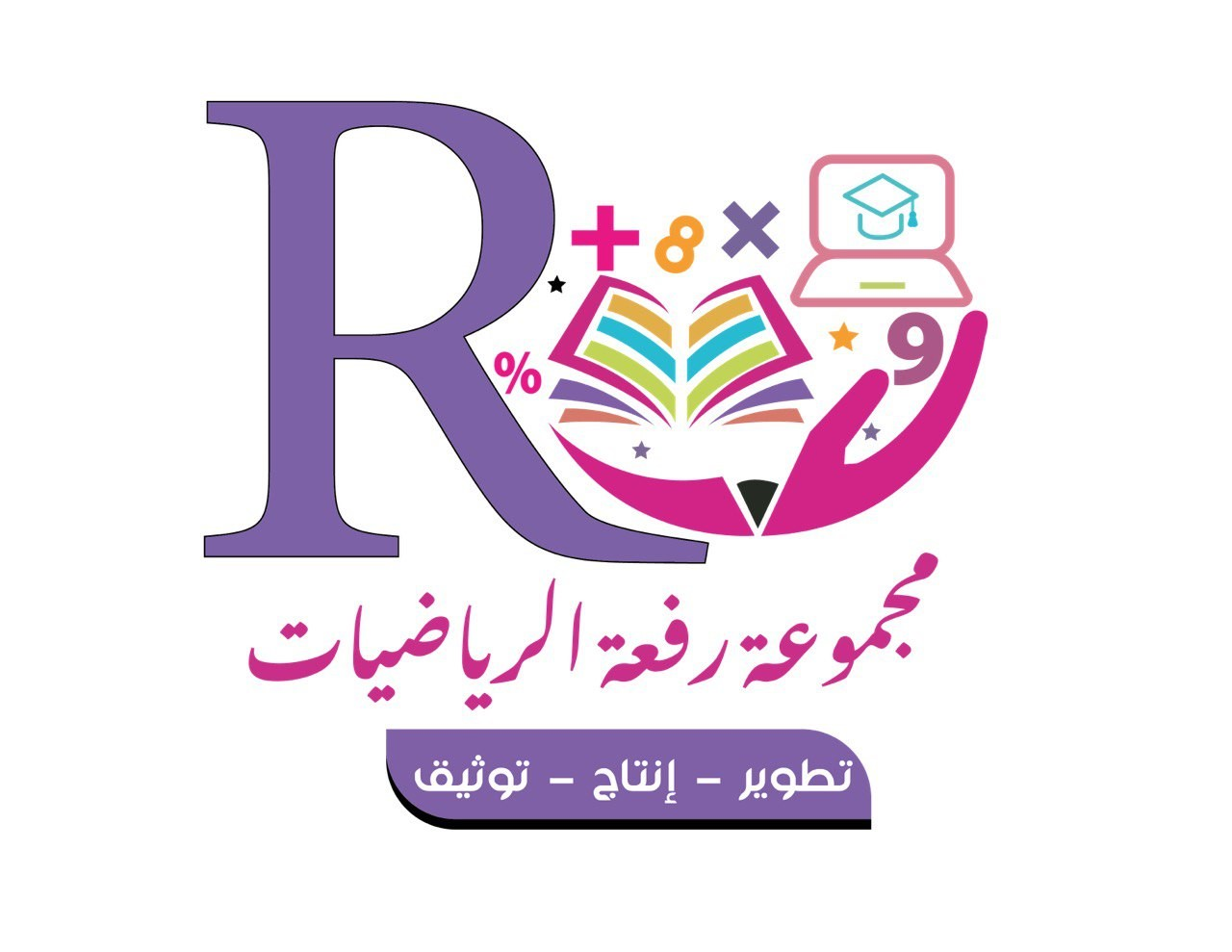 مهاراتي
مهارة ( 20 ) : جمع الكسور العشرية.
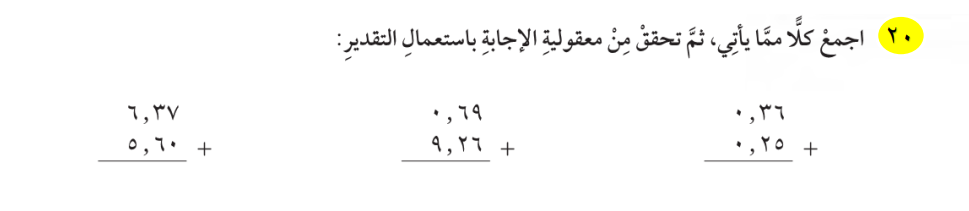 إعداد : أ/ هبه المزيد 
صفحة 21
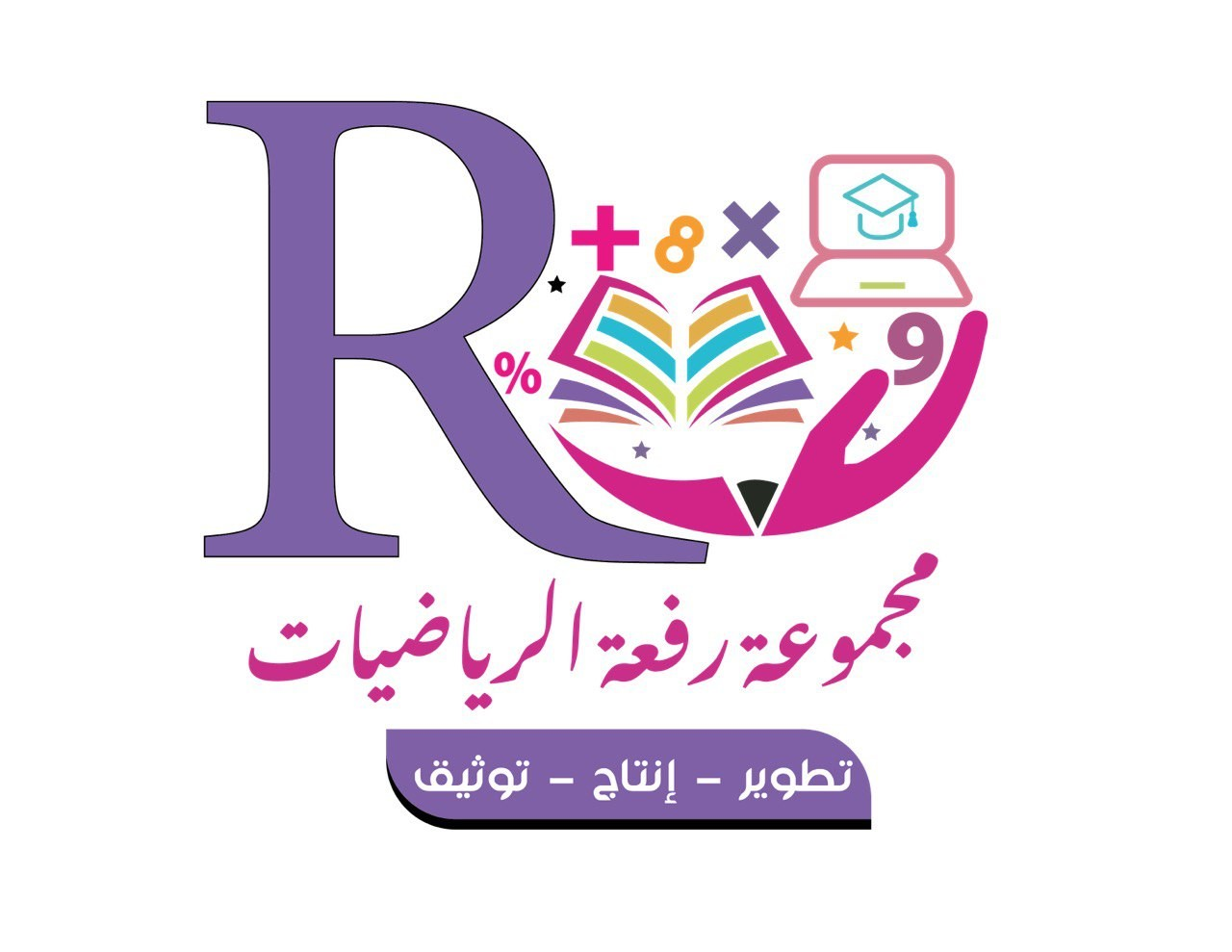 الدرس ٩ – ١ : طرح الكسور المتشابهة
نشاط
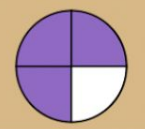 نماذج
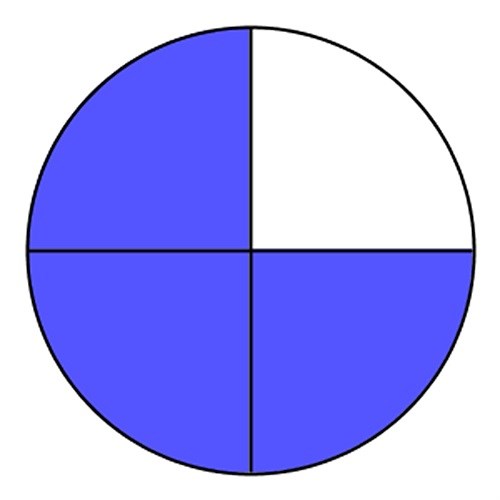 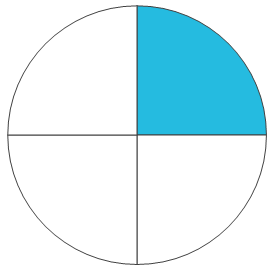 إعداد : أ/ نوره الأكلبي
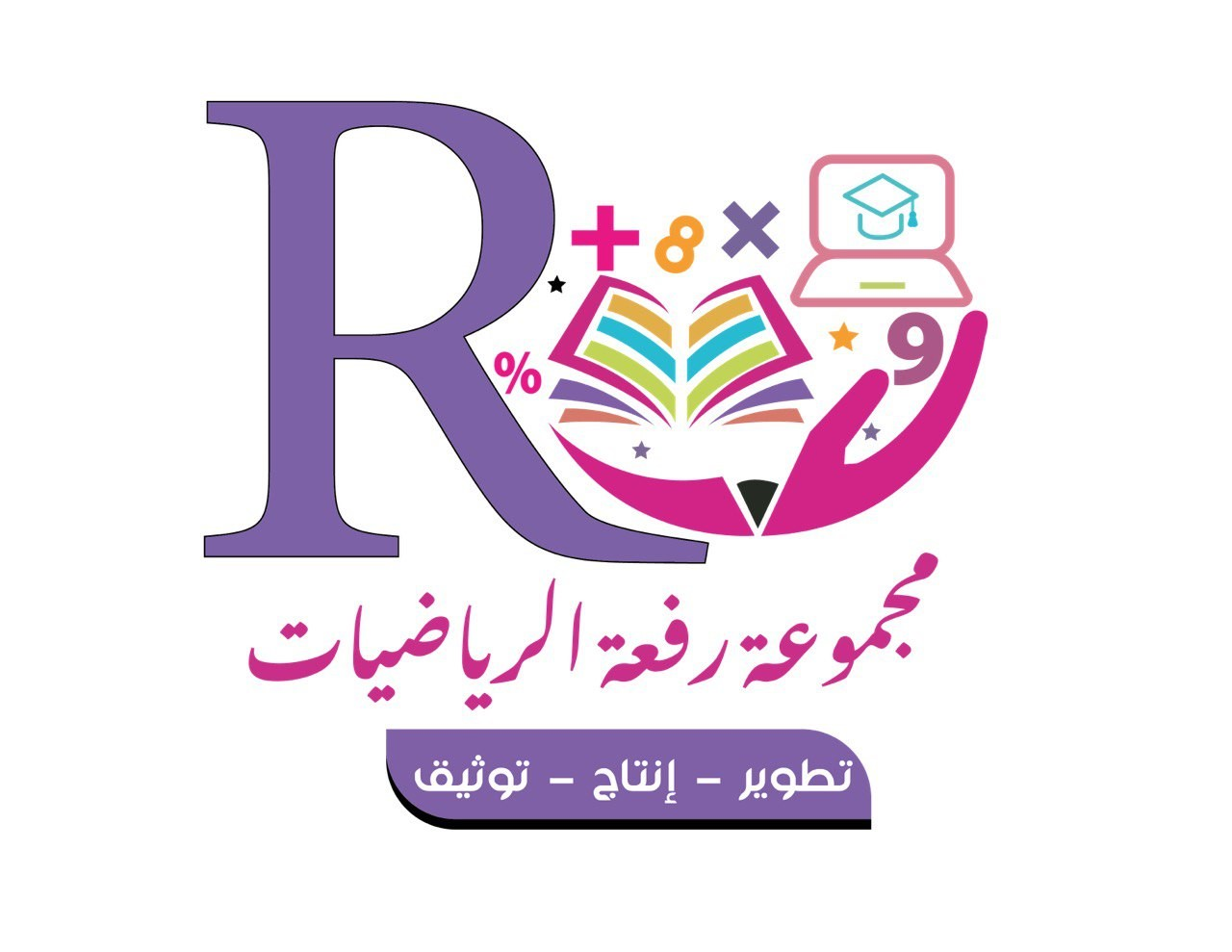 الدرس ٩ – ١ : طرح الكسور المتشابهة
تـــشـــويـــــقــــه
إعداد : أ/ نوره الأكلبي
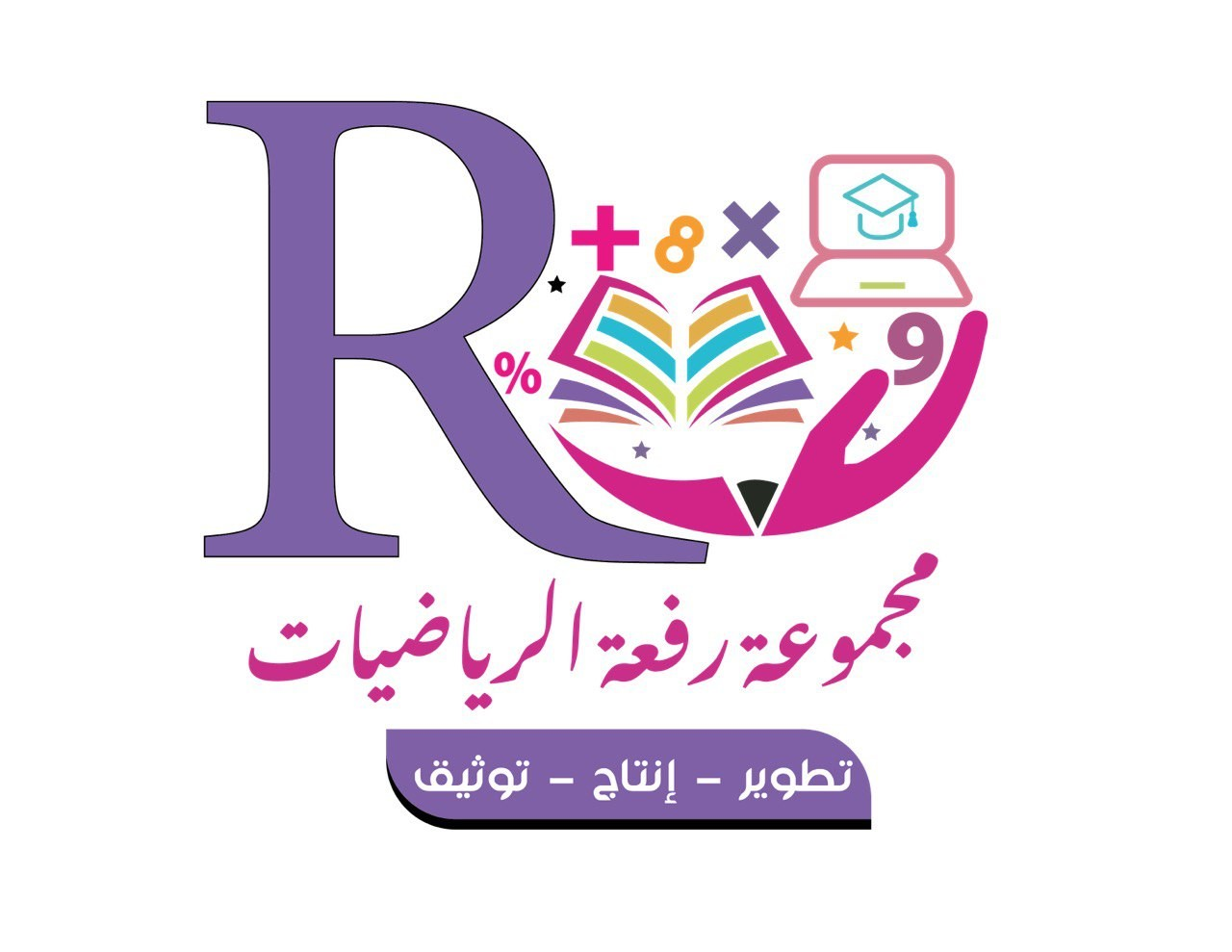 رابط الدرس 
الرقمي
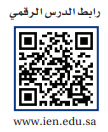 استعِد:
فِكْرَةُ الدَّرْسِ :
أُطرحُ كسورًا متشابهةً.
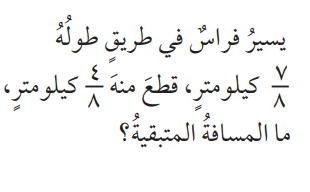 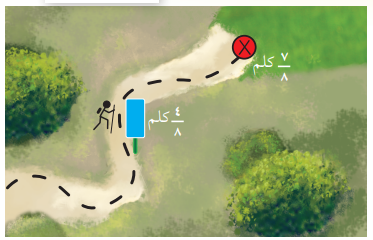 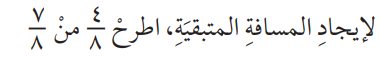 صفحة ١٧
إعداد : أ/ نوره الأكلبي
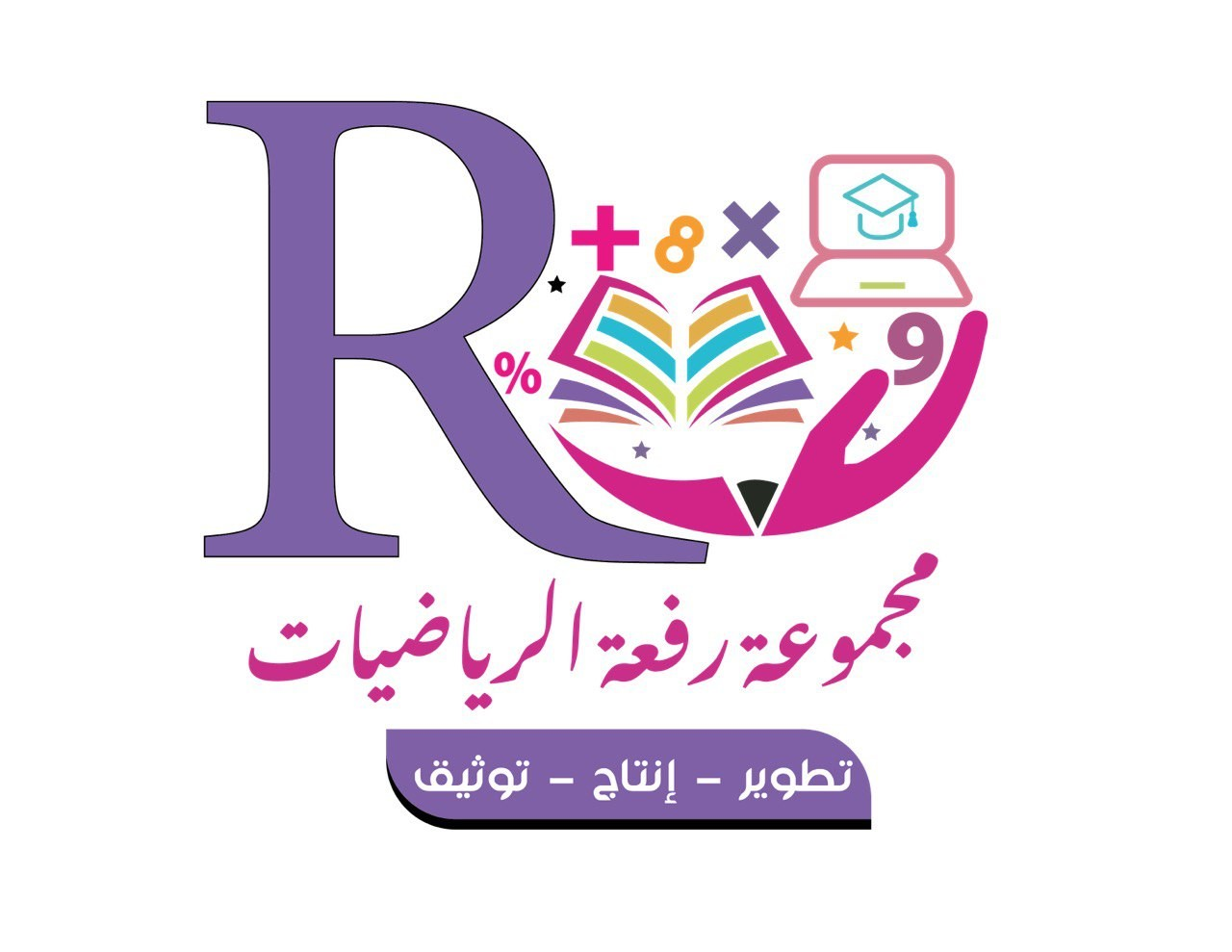 رابط الدرس 
الرقمي
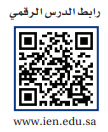 استعِد: مثال ( 1 ) طرحُ الكسورِ المتشابهةِ
فِكْرَةُ الدَّرْسِ :
أُطرحُ كسورًا متشابهةً.
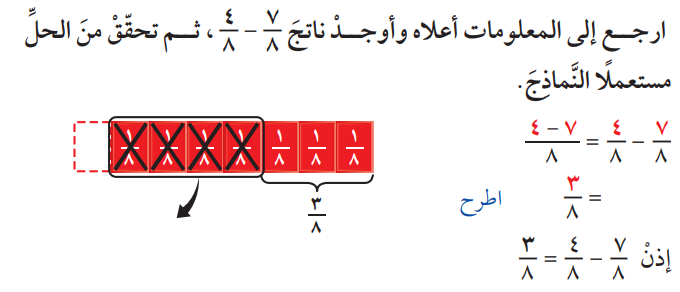 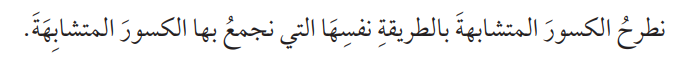 صفحة ١٧
إعداد : أ/ نوره الأكلبي
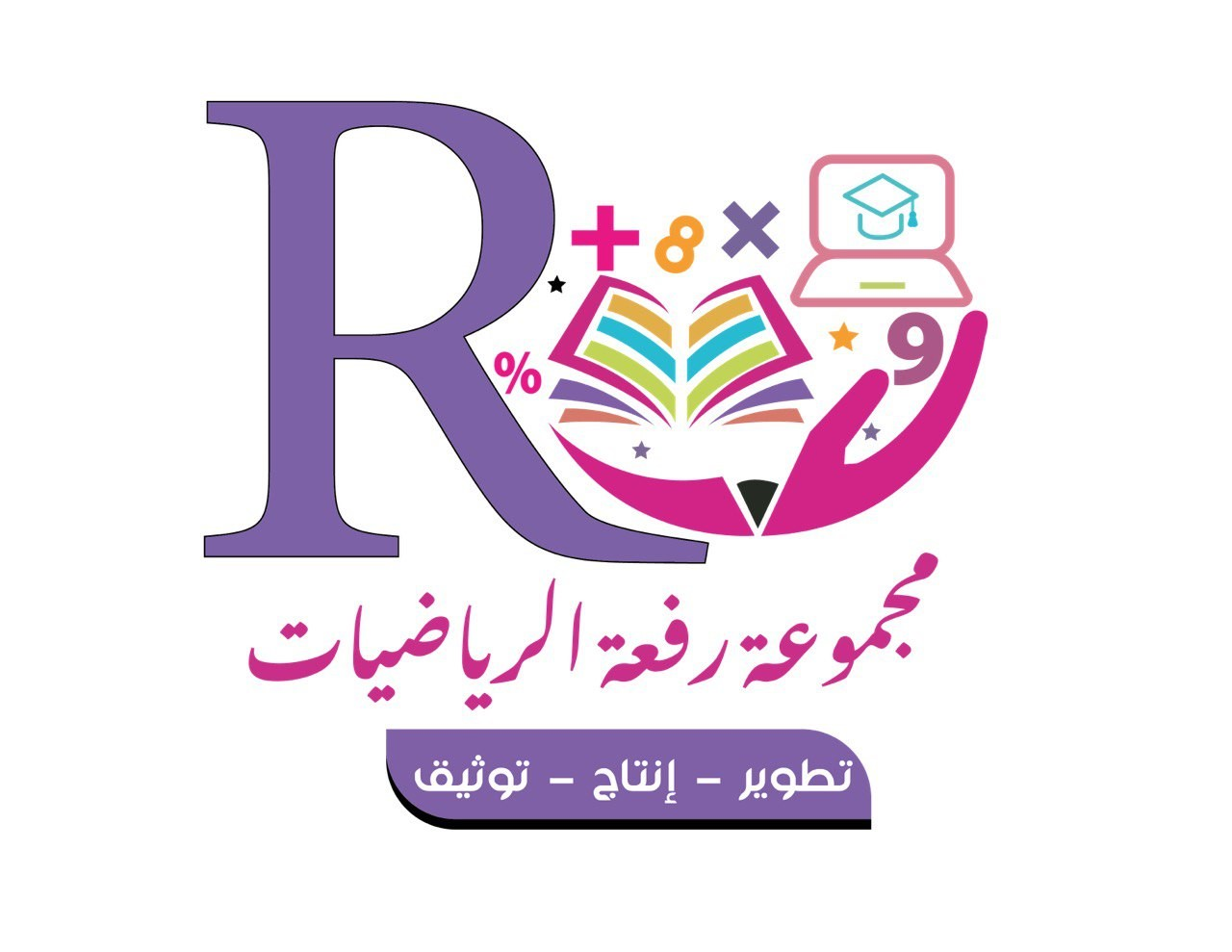 رابط الدرس 
الرقمي
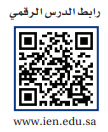 استعِد: مثال ( 1 ) طرحُ الكسورِ المتشابهةِ
فِكْرَةُ الدَّرْسِ :
أُطرحُ كسورًا متشابهةً.
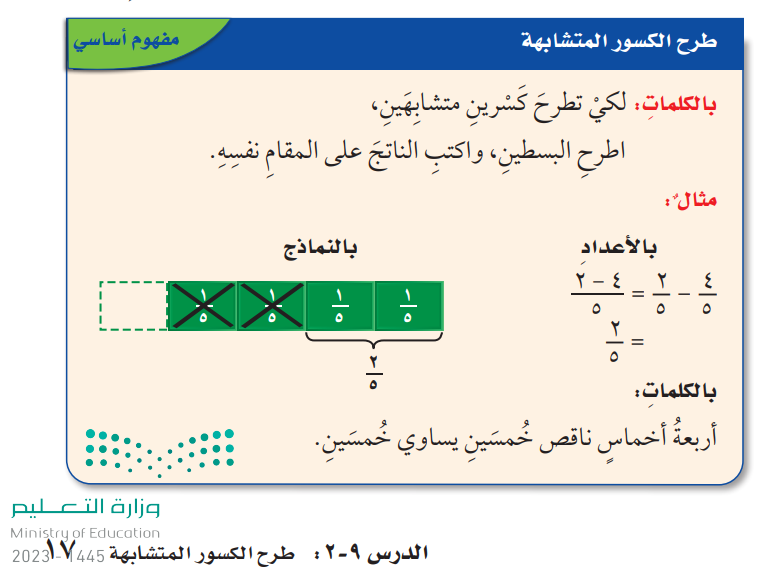 صفحة ١٧
إعداد : أ/ نوره الأكلبي
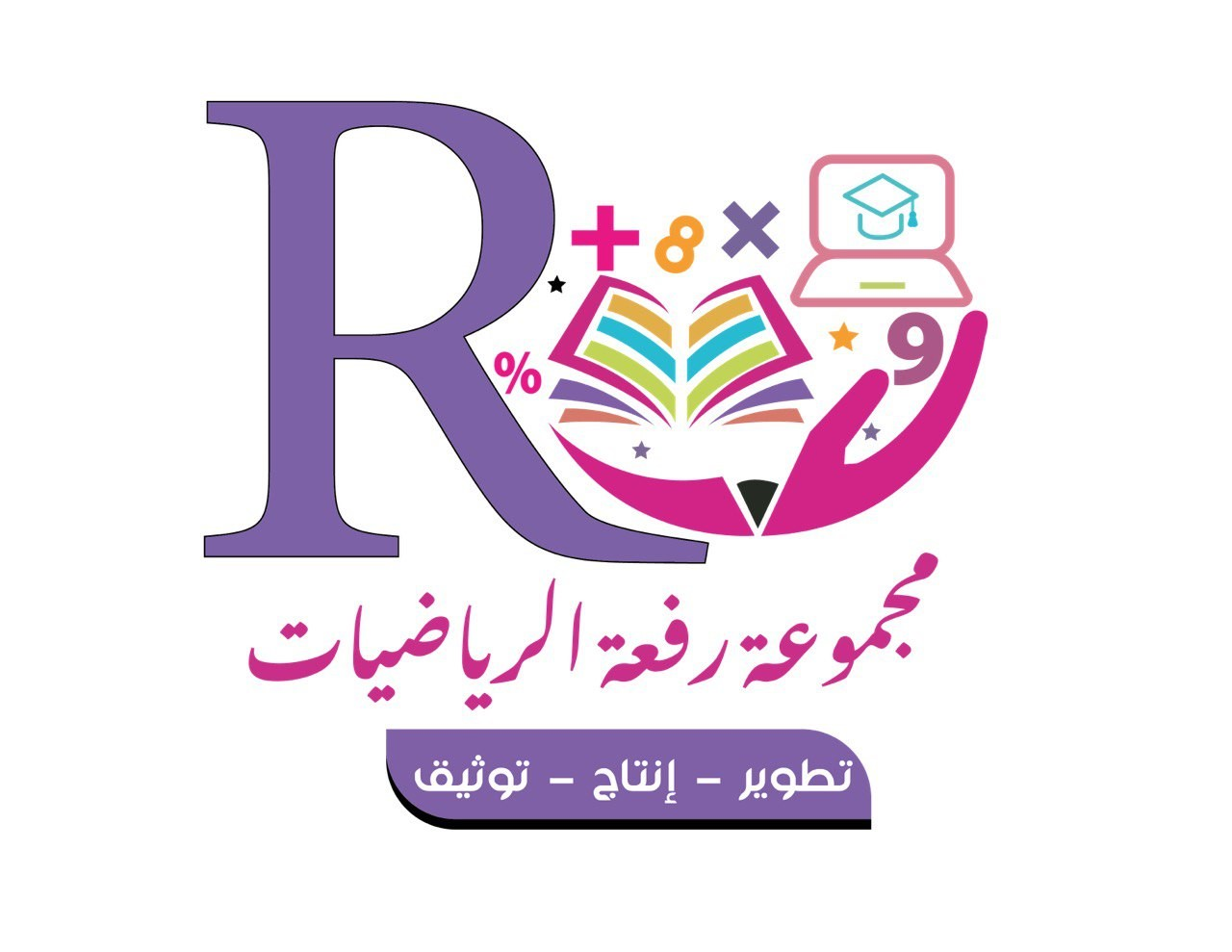 مثالان مِن واقِعِ الحَياةِ :طرحُ الكُسورِ المتشابهةِ.
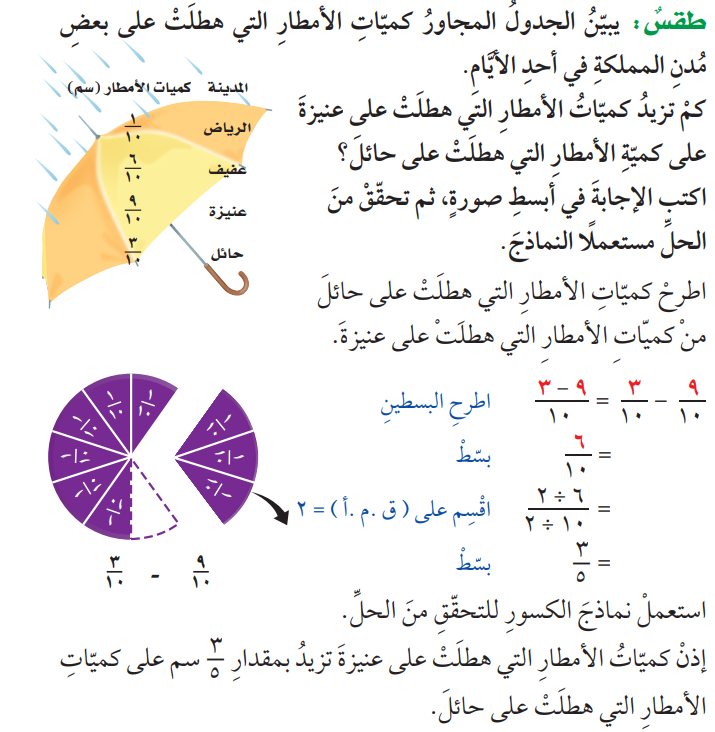 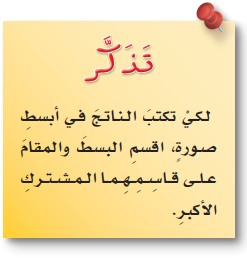 صفحة ١٨
إعداد : أ/ نوره الأكلبي
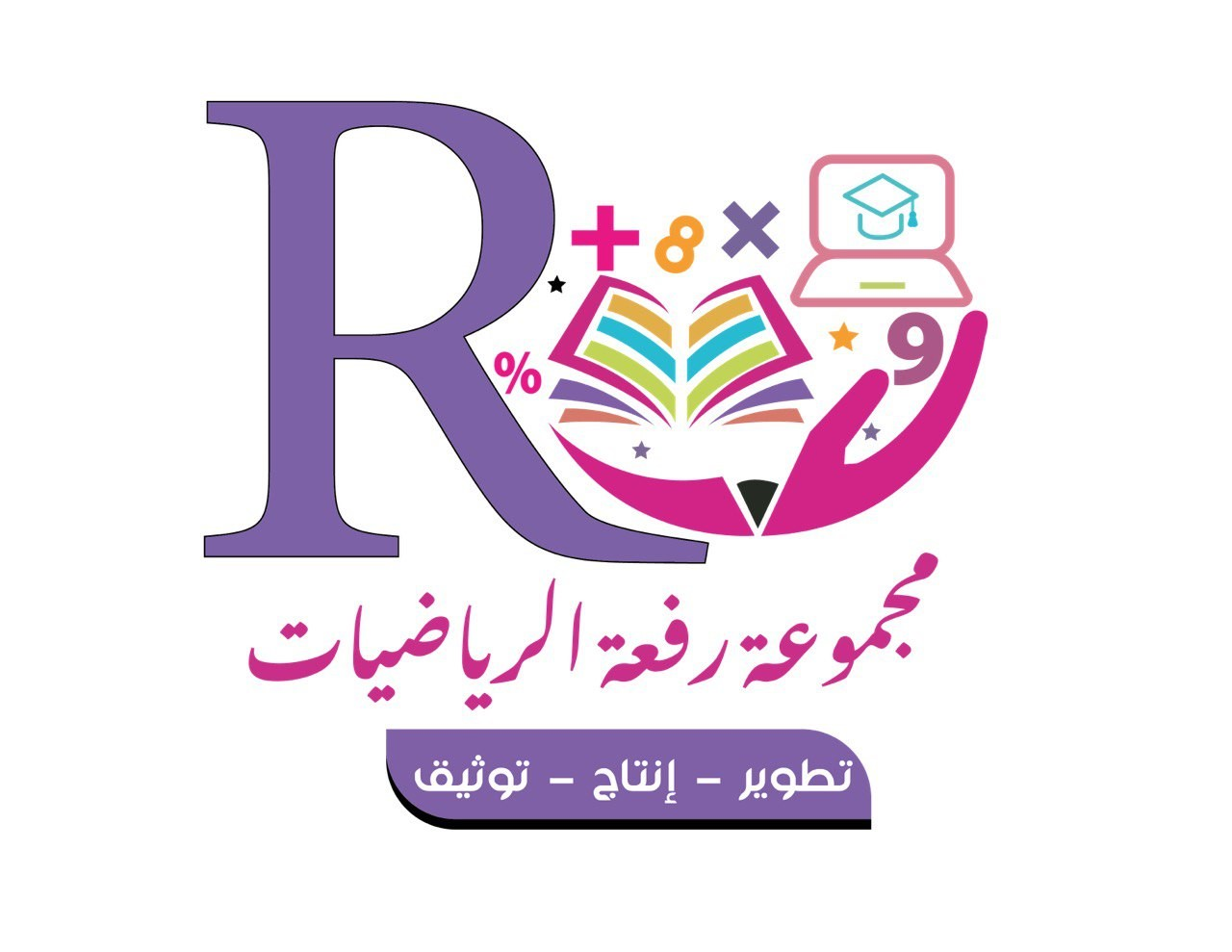 مثالان مِن واقِعِ الحَياةِ :طرحُ الكُسورِ المتشابهةِ.
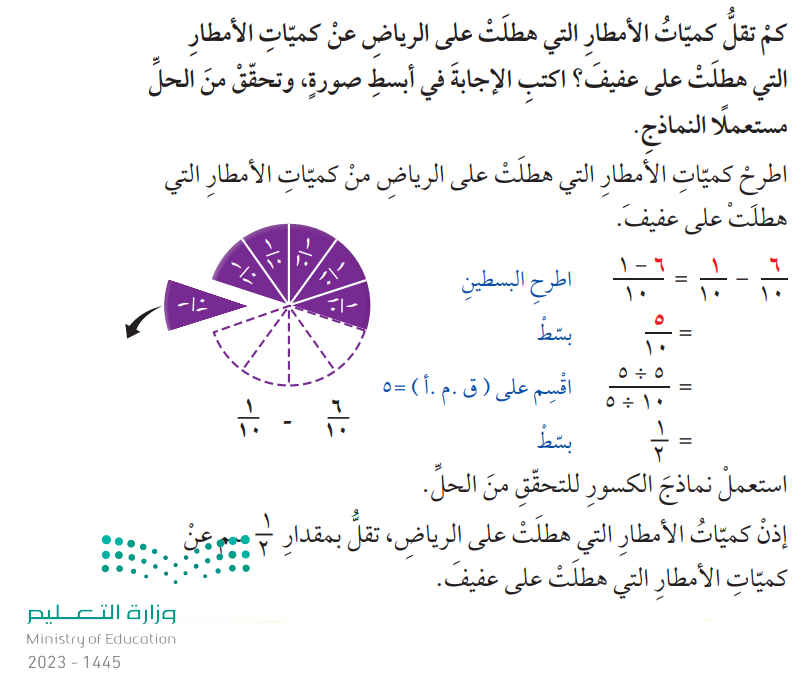 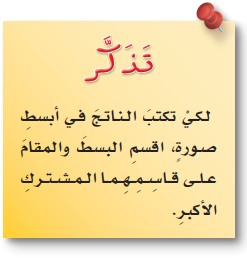 صفحة ١٨
إعداد : أ/ نوره الأكلبي
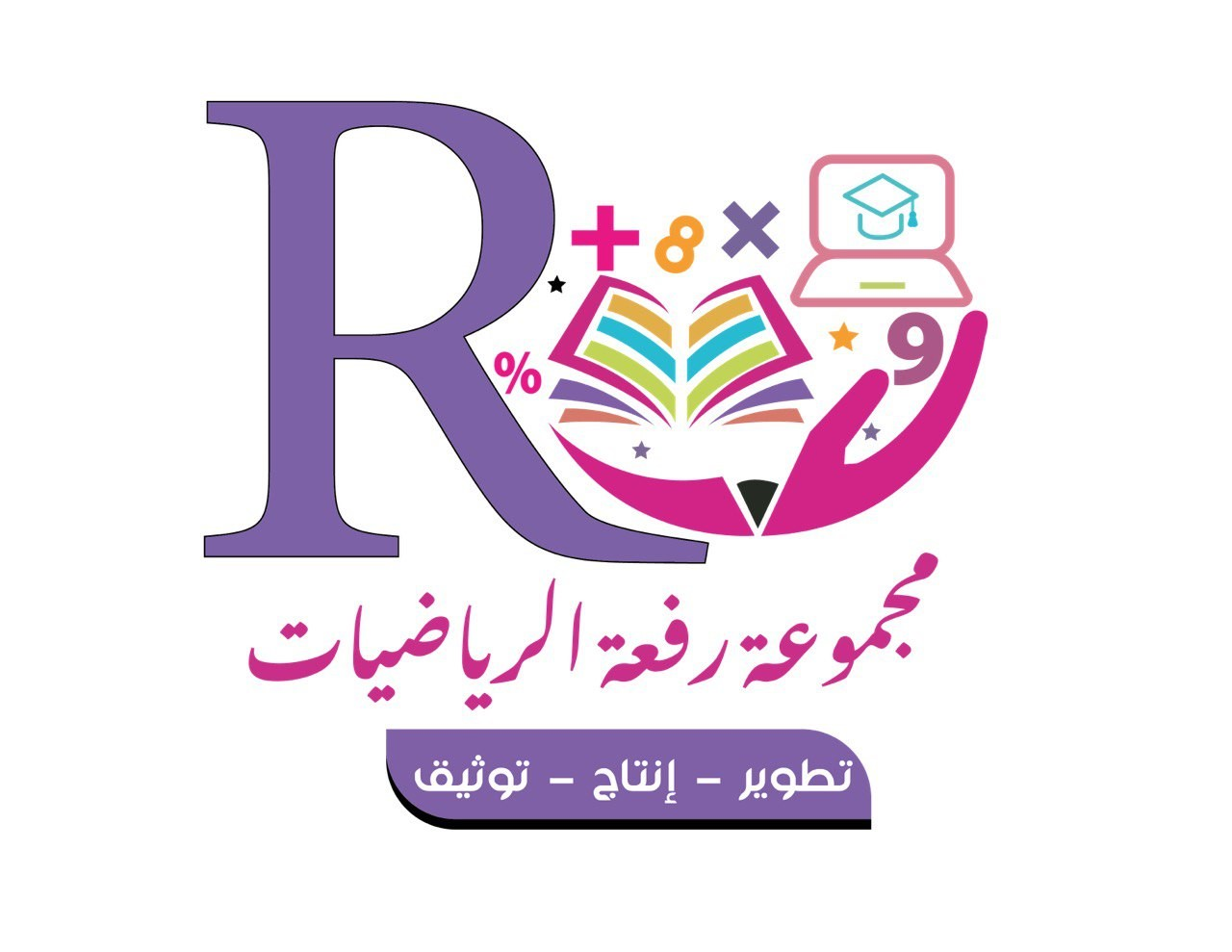 تــــــأكّــــــــــدْ :
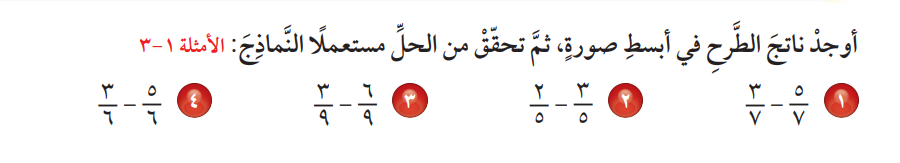 صفحة ١٩
إعداد : أ/ نوره الأكلبي
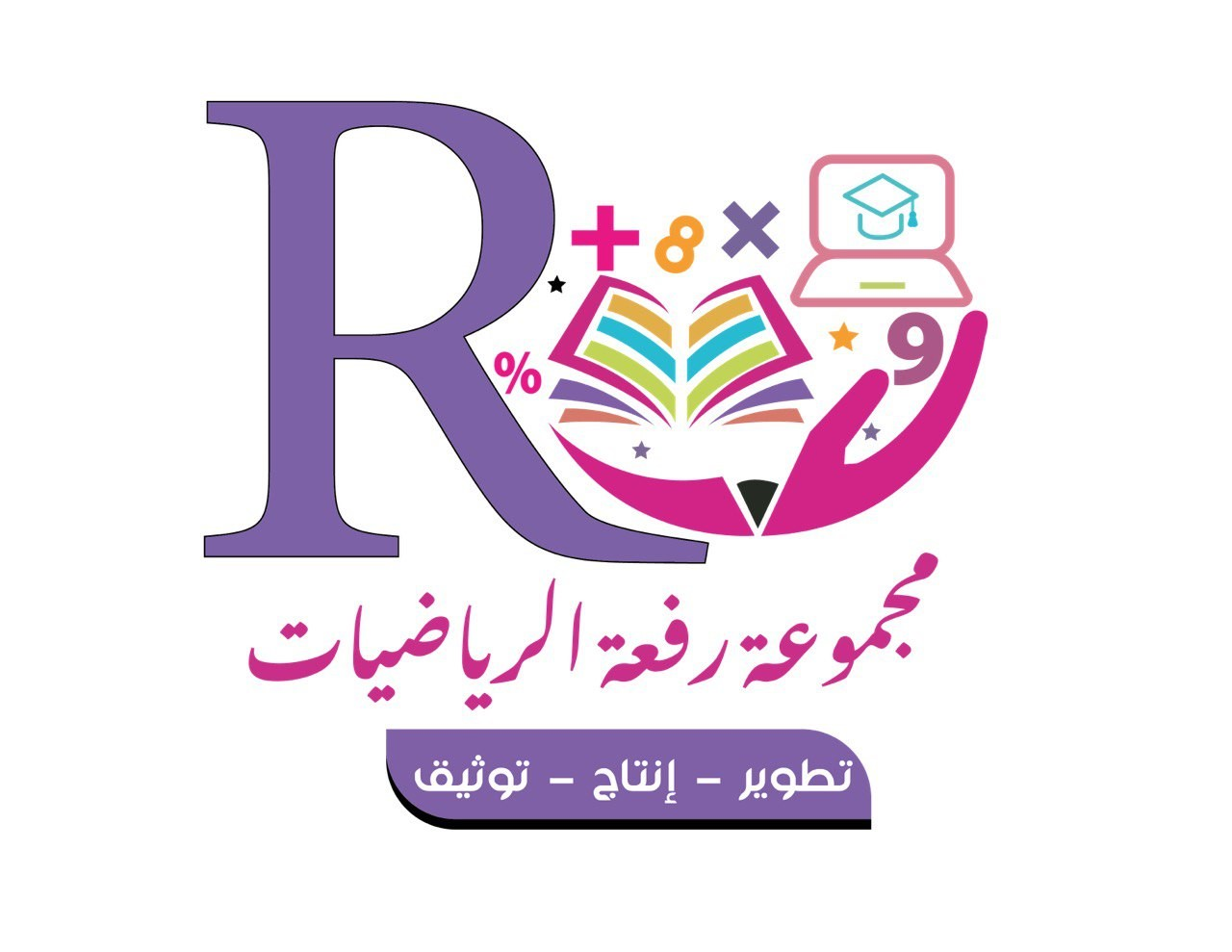 تــــــأكّــــــــــدْ :
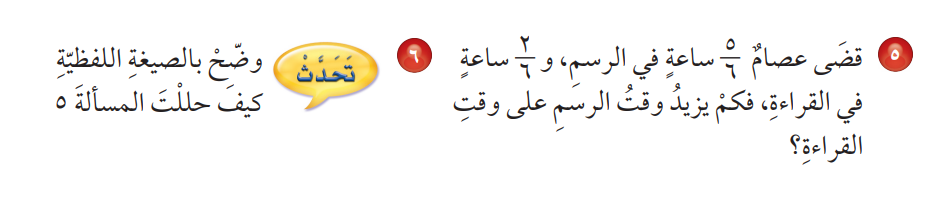 صفحة  ١٩  
إعداد : أ/ نوره الأكلبي
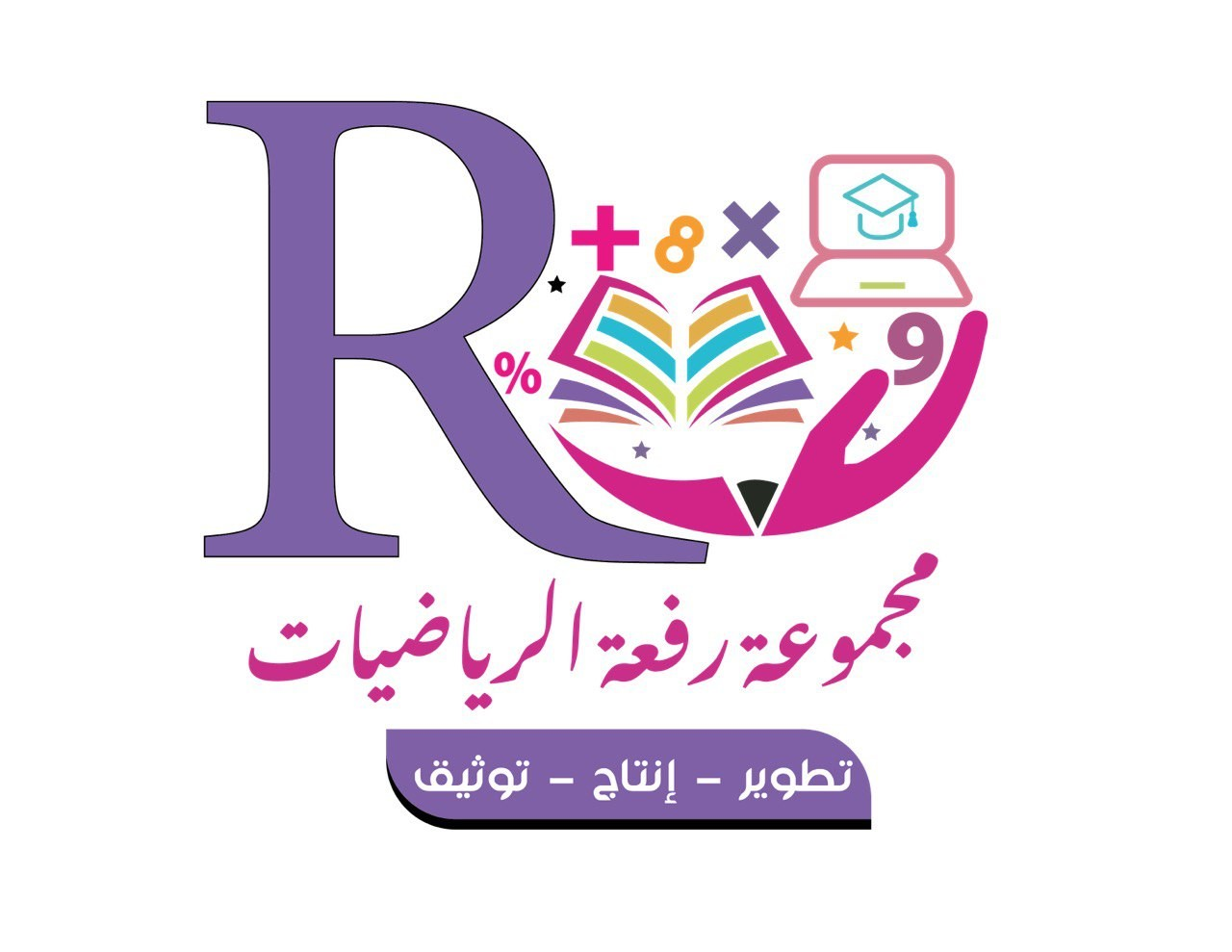 تَـــــــــدَرَّبْ وَحُــــــــلَّ المَـــــــــسَــــــــائِـــــــــلَ
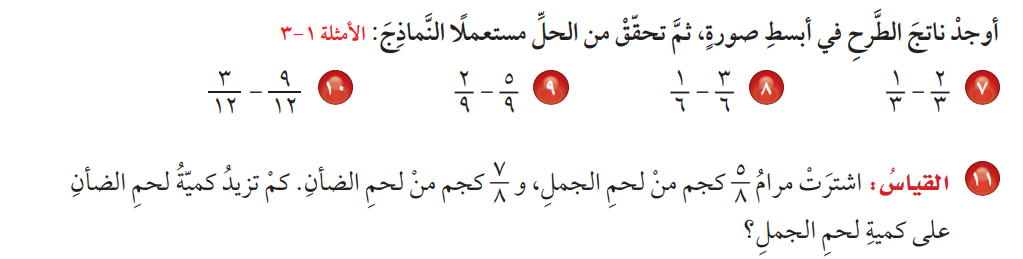 صفحة ١٩
إعداد : أ/ نوره الأكلبي
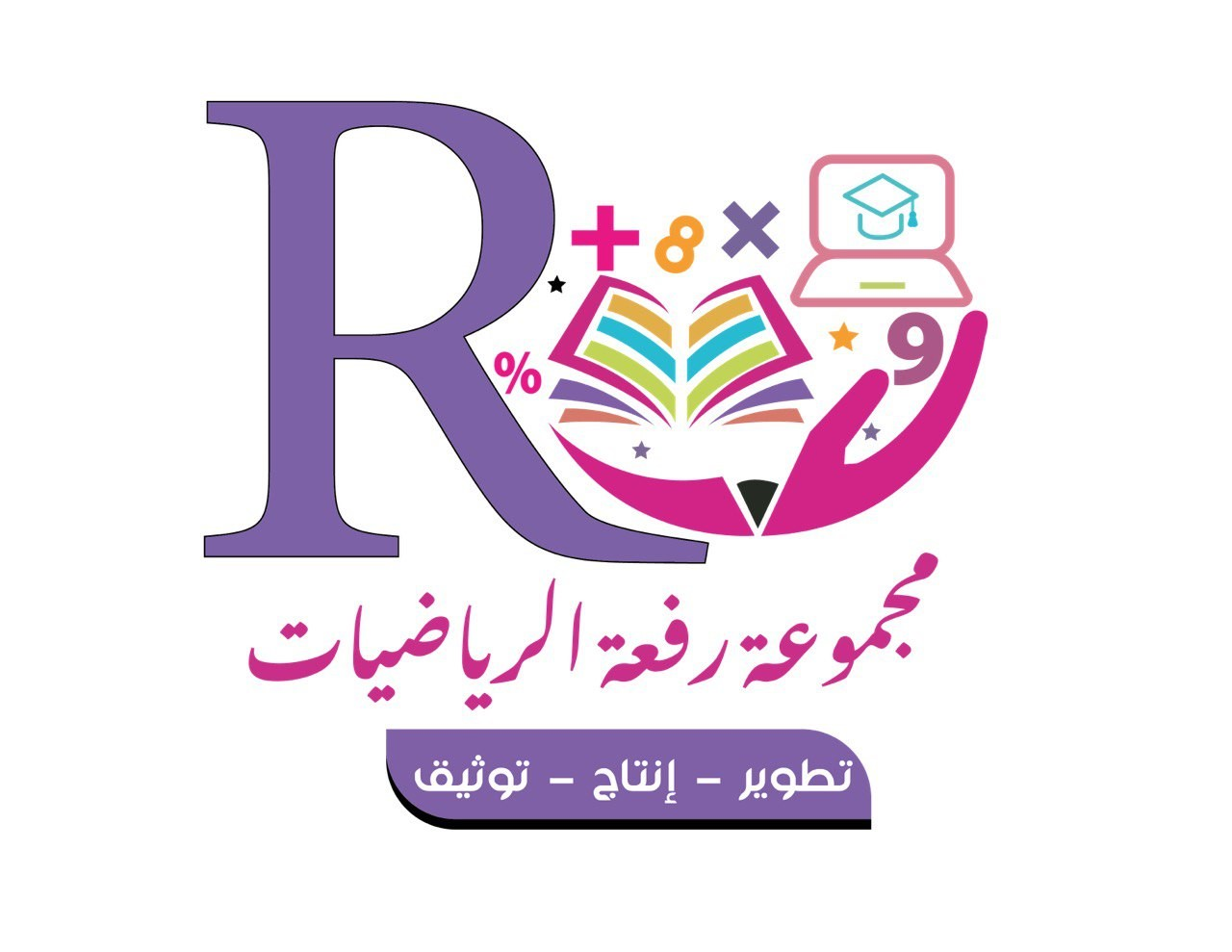 تَـــــــــدَرَّبْ وَحُــــــــلَّ المَـــــــــسَــــــــائِـــــــــلَ
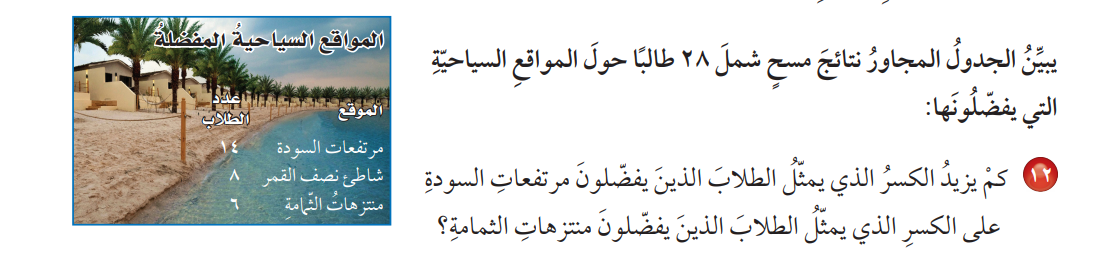 صفحة ١٩
إعداد : أ/ نوره الأكلبي
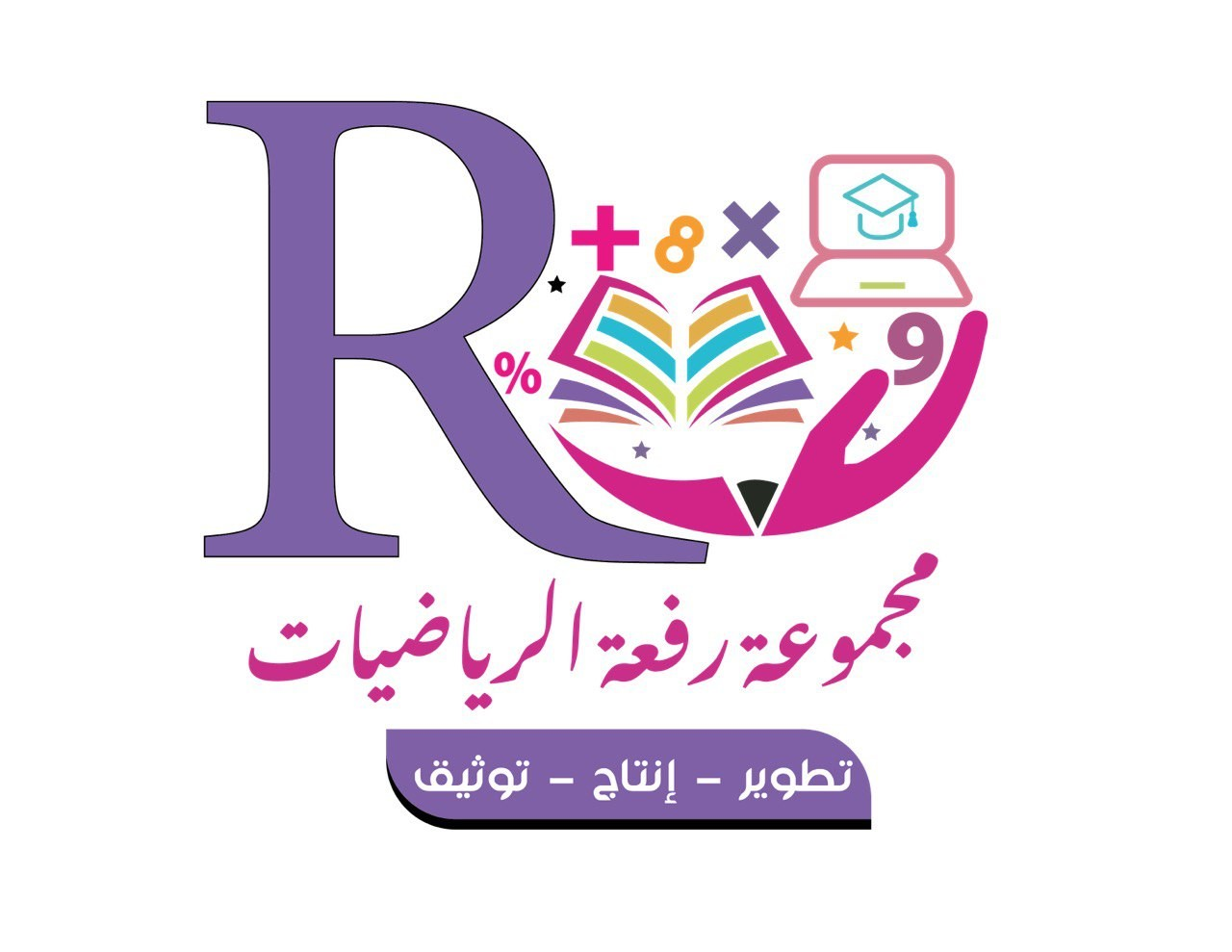 تَـــــــــدَرَّبْ وَحُــــــــلَّ المَـــــــــسَــــــــائِـــــــــلَ
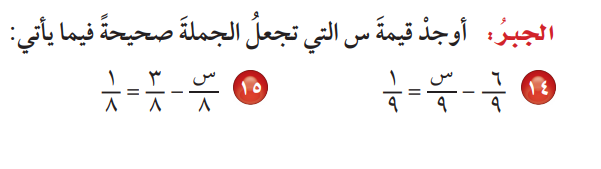 صفحة ١٩
إعداد : أ/ نوره الأكلبي
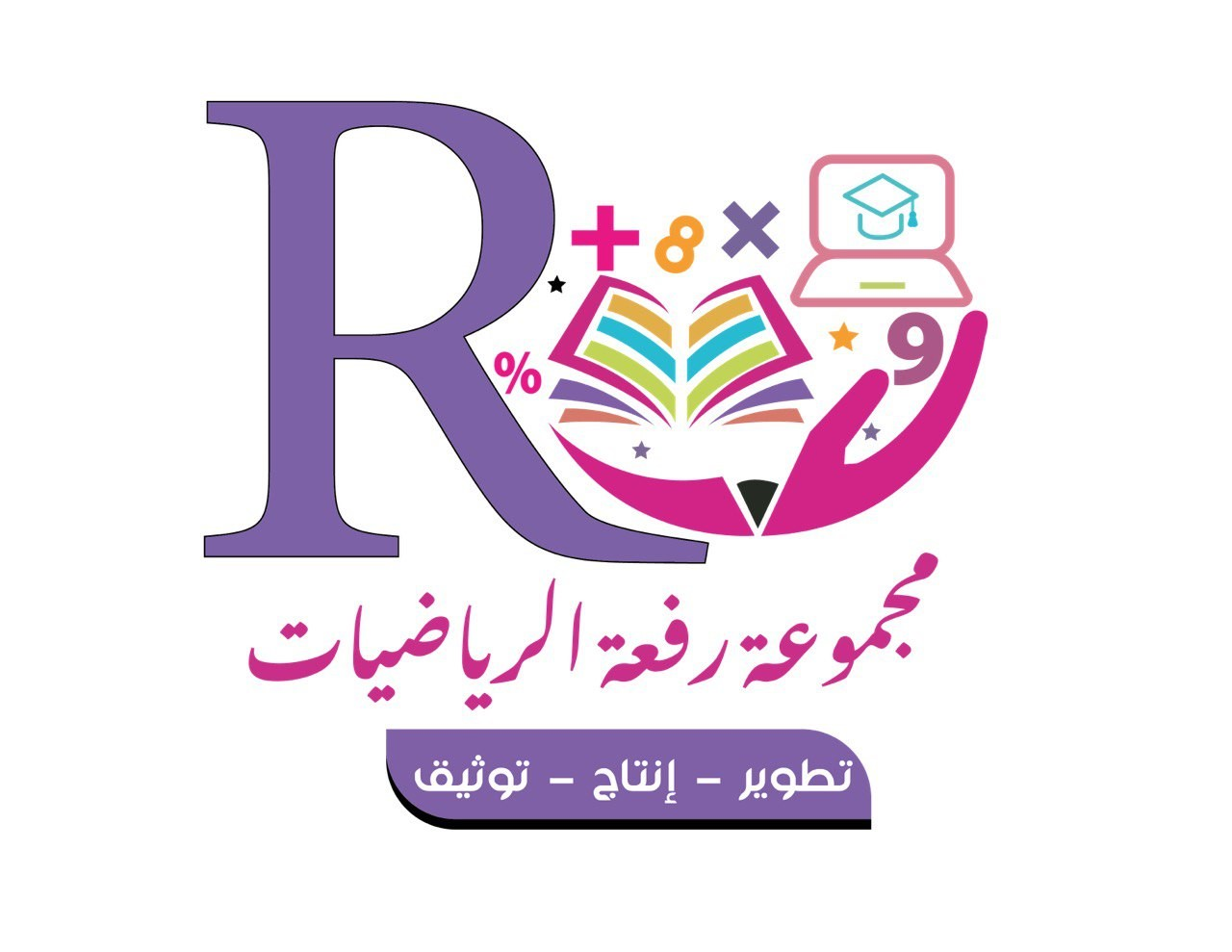 مـــــســـــائــــــلُ مـــــهــــــاراتِ الــــتــــفـــــكــــيـــــرِ الــــــعُـــــــلـــــــيـــــــا
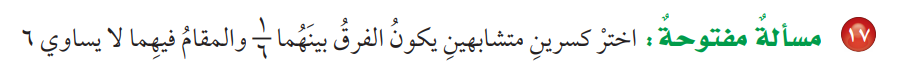 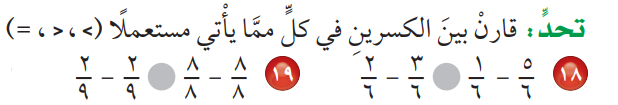 صفحة ٢٠
إعداد : أ/ نوره الأكلبي
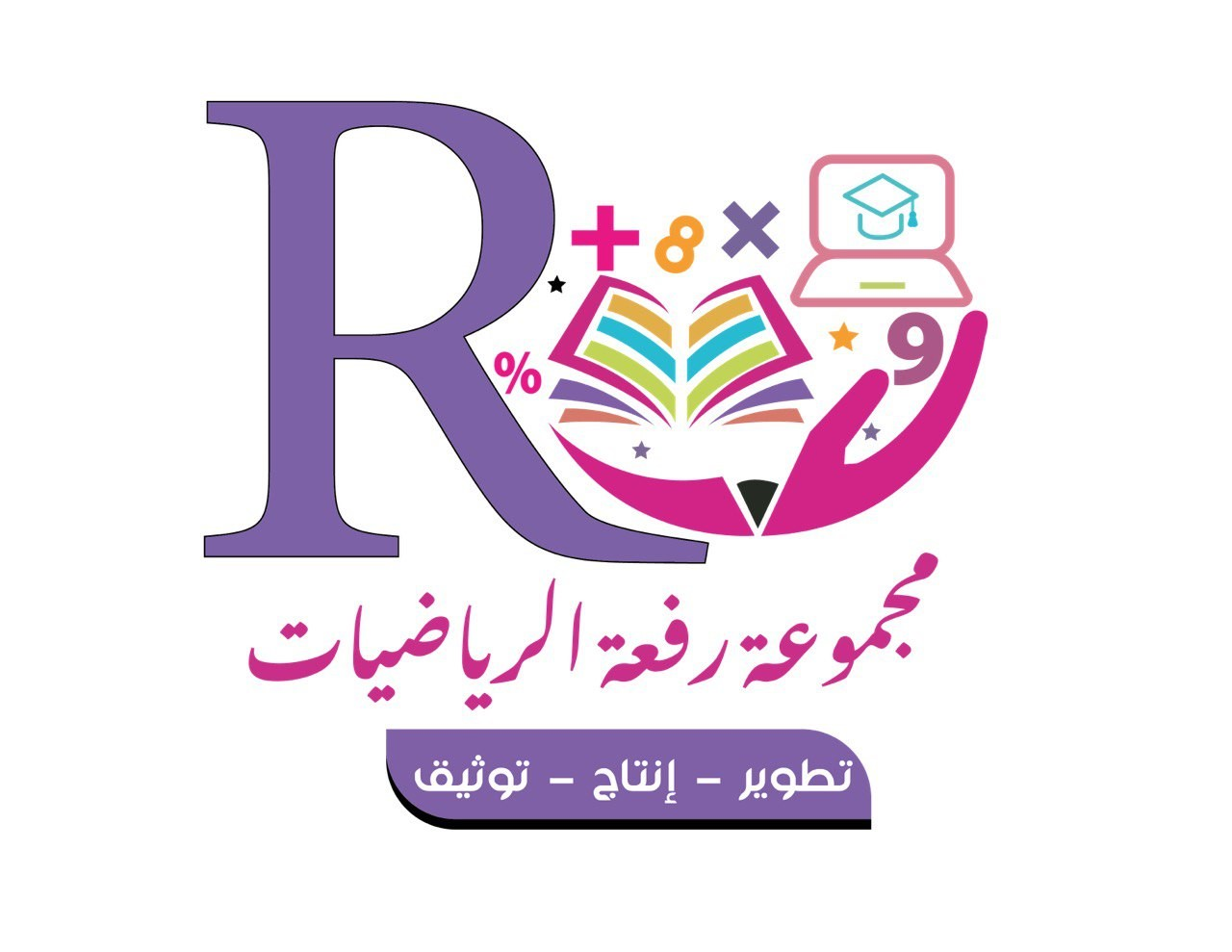 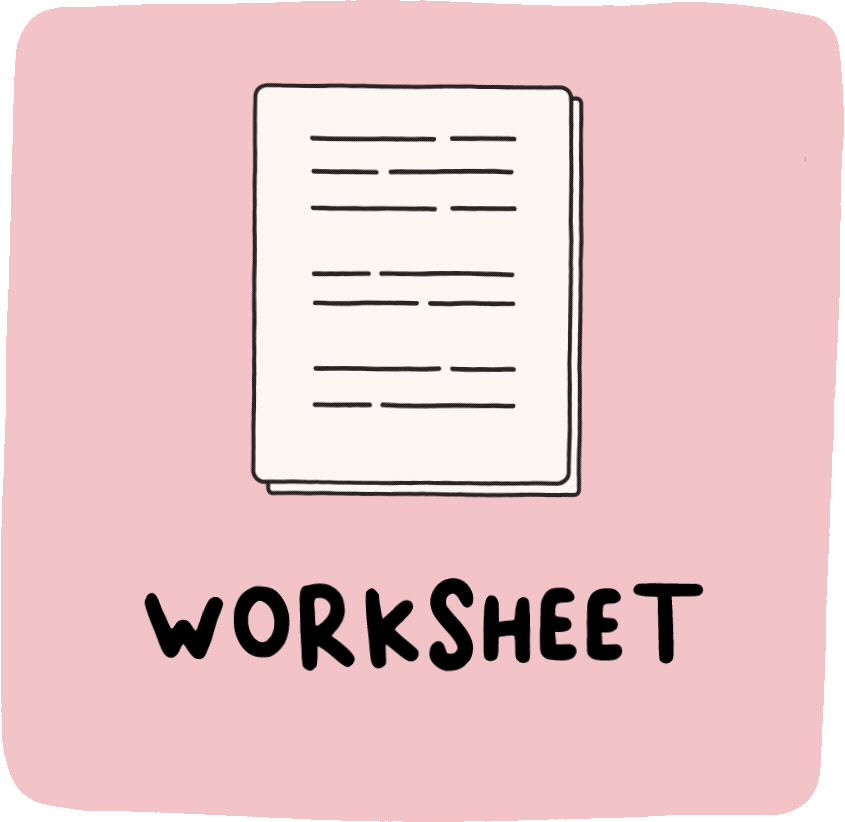 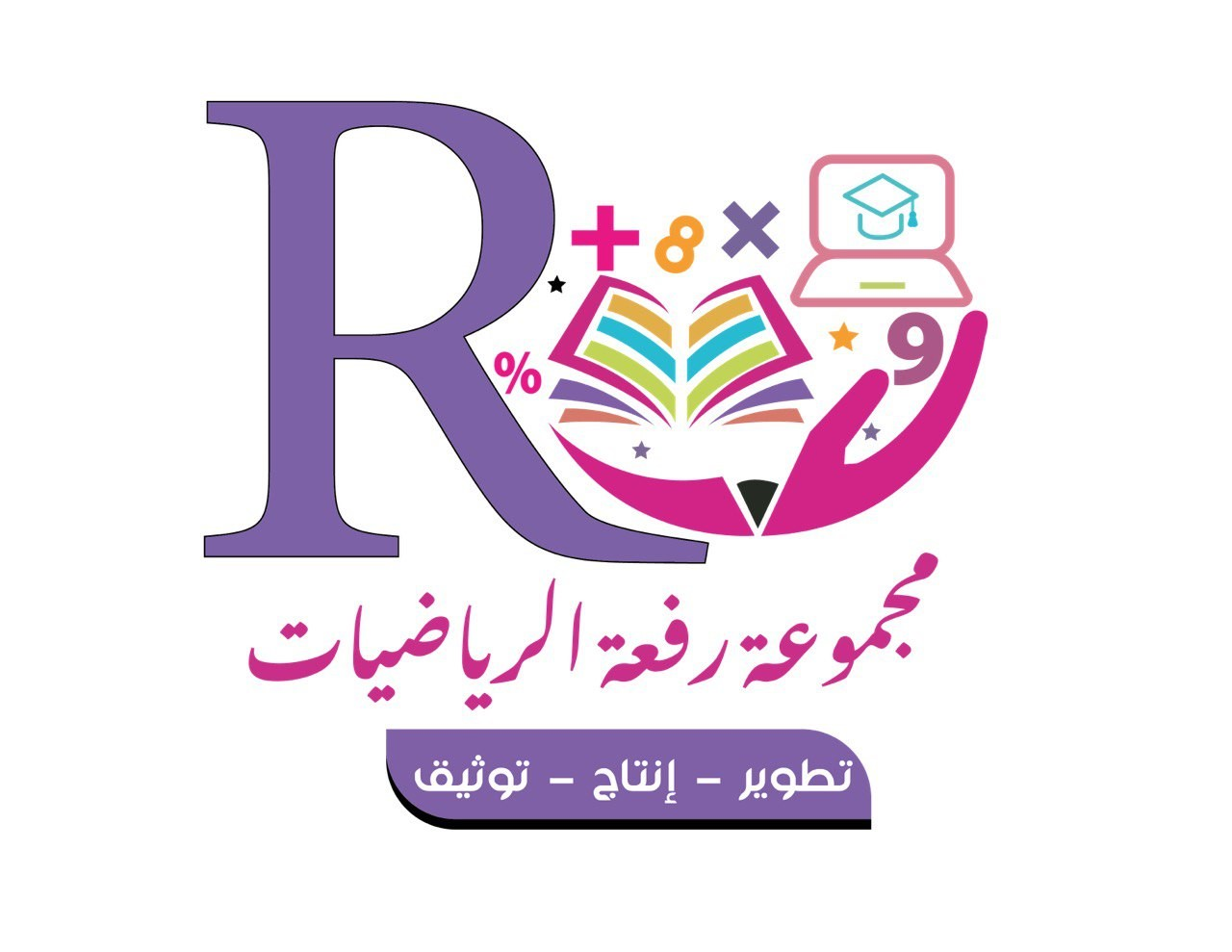 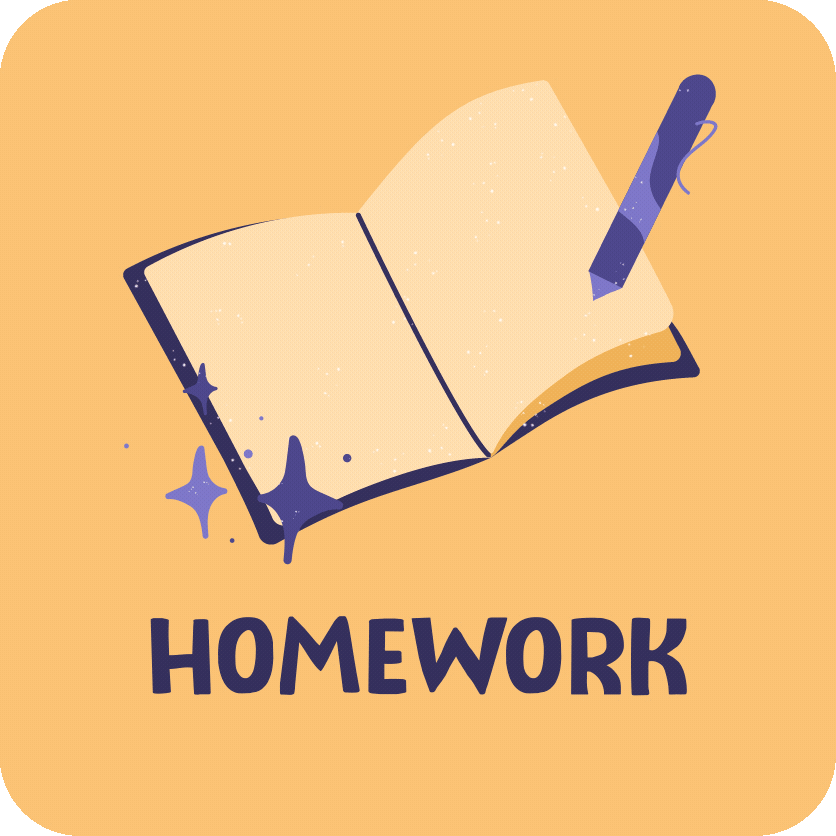